Robot Navigation
AI Project 
	Asmaa Sehnouni
		 Jasmine Dsouza

Supervised by :Dr. Pei Wang
Agenda
Introduction
Group
The Problem
Introduction to navigation problem 
Input file
Random inputs
Solutions
Breadth First Algorithm
Genetic Programming
Obstacles 
Comparison between different solutions
Conclusion
Introduction
Asmaa Sehnouni 
Exchange graduate student from Pierre and Marie Curie University (France)


Jasmine V Dsouza
Masters Computer Science (Temple University)
The Problem
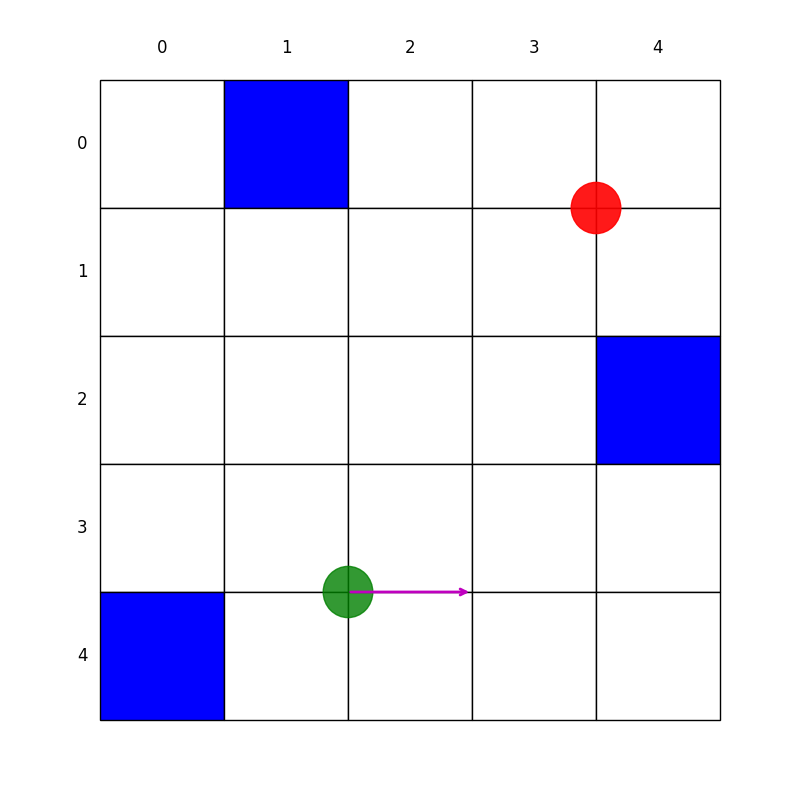 Description:
Matrix with different obstacles, start point, end point and initial direction of robot.

The goal is to find the shortest path between the start point and end point avoiding the obstacles.
Input File
We can have a specific matrix defined in a file: 
First line: number of rows and columns
The line : 4 2 1 4 “east” defines : (4,2) coordinate of the 
start point , (1,4) coordinate of the end point , “east” the start 
direction.
The last line : defines end of the file
In the middle is the matrix where:
0 defines space that can be travelled by robot
1 defines an obstacle
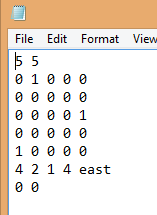 Input File
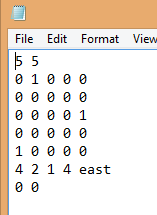 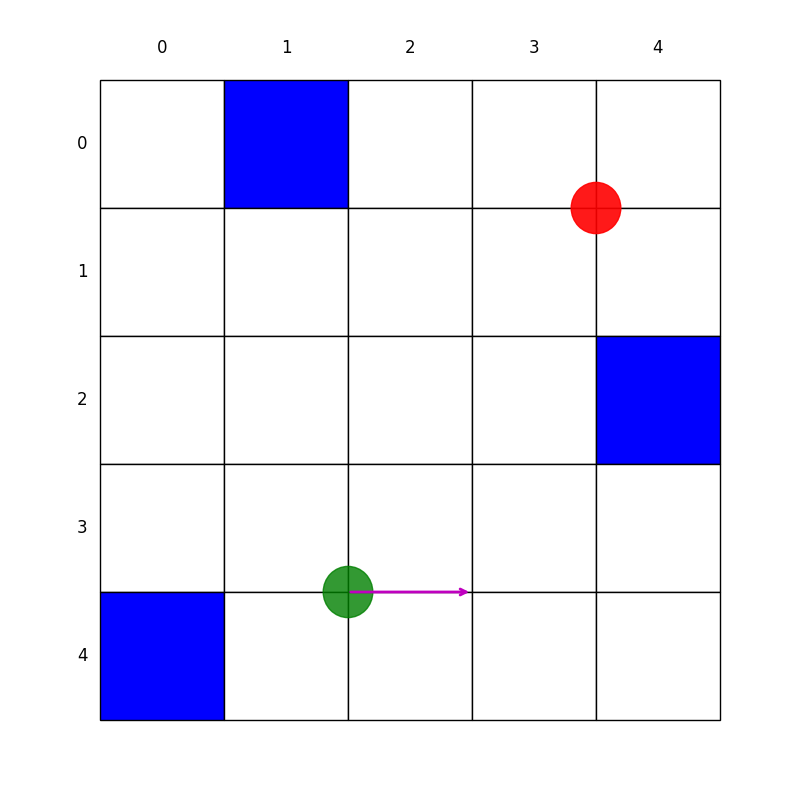 Random inputs
We can generate a random matrix: 
Choose the number of rows
Choose the number of columns
Choose the number of obstacles
From this user provided information, we will generate a random matrix with random places of obstacles and random start point, end point and direction.
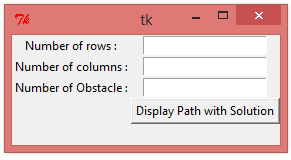 Random
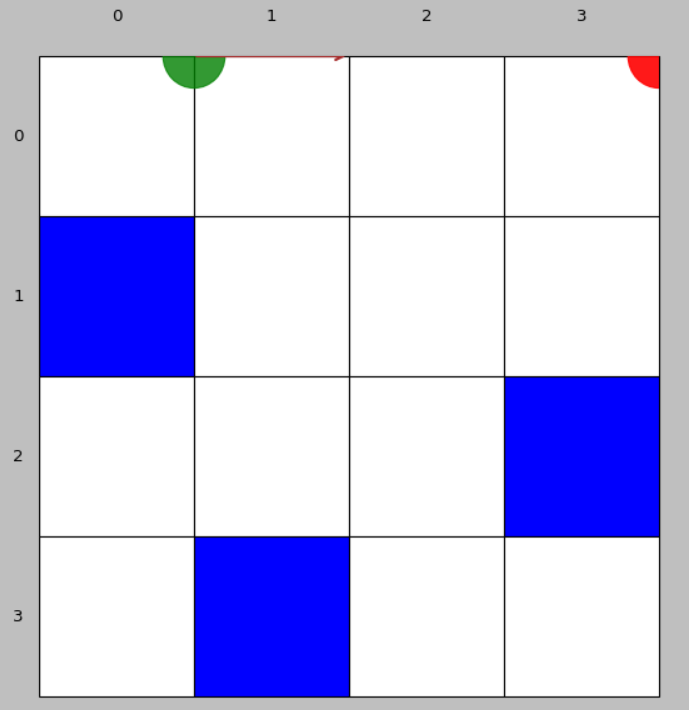 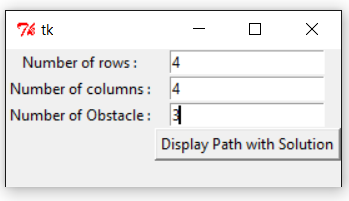 Solution
Breadth First Algorithm :

We generate a graph that has as a root the start point.

Once done we explore all possible solutions taking in consideration obstacles and the time.

The path is showed in a graph and written in a file called : “Solution”.
Solution
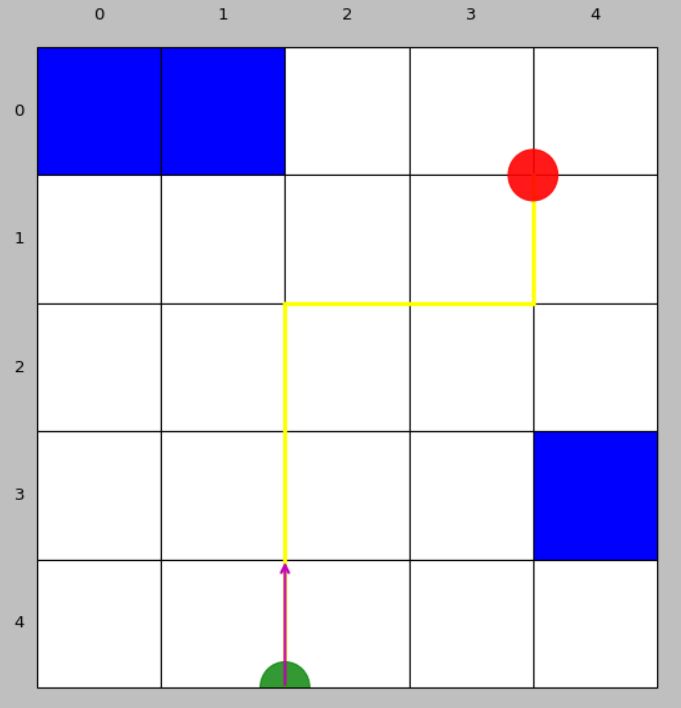 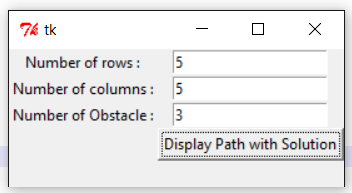 Demonstration
Input File:
https://www.youtube.com/watch?v=3mE25v6721c
Alternate Solution
Genetic Programming

We solved for a certain start and end point, and obstacle locations.

We randomly generate different individuals that in our case represent the path

Then, in our population we give to each random individual, a value (fitness function) to evaluate it

Hence, we choose the best individuals for each generation and create using them new individuals for the NEXT generation.

After 100 iterations of population we can evaluate our random path, which matches the correct path.
Demonstration
Genetic Programming
https://www.youtube.com/watch?v=iRBynTJXi10
Obstacles
Breadth First Algorithm :
How to generate the graph
How to choose the short path

 Genetic Algorithm :
How to evaluate the individuals (fitness function)
How to generate the new Child
Comparison between Solutions
Breadth First Algorithm:
Easy to program, understand
Quick solution
Guaranteed Solution

Genetic Algorithm:
Take time 
Not guaranteed solution 
Not easy to understand
Conclusion
A navigation path is a  common problem.

It can be solved using different solutions: Breath First Algorithm , A* Algorithm  and Genetic programming

The quick solution is to use Breath First Algorithm

This kind of exercises is used to solve robotic path and GPS.
Thank You!